Зайти на сайт МОЭСК в раздел личный кабинет https://lk.moesk.ru/users/sign_in выбрать зарегистрироваться
1
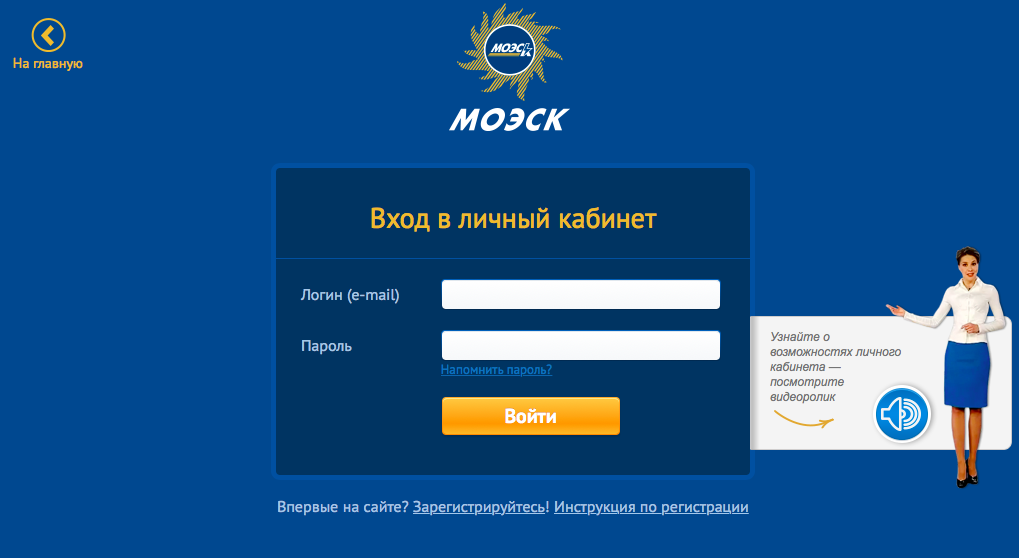 Выбрать пункт «Технологическое присоединение...»
2
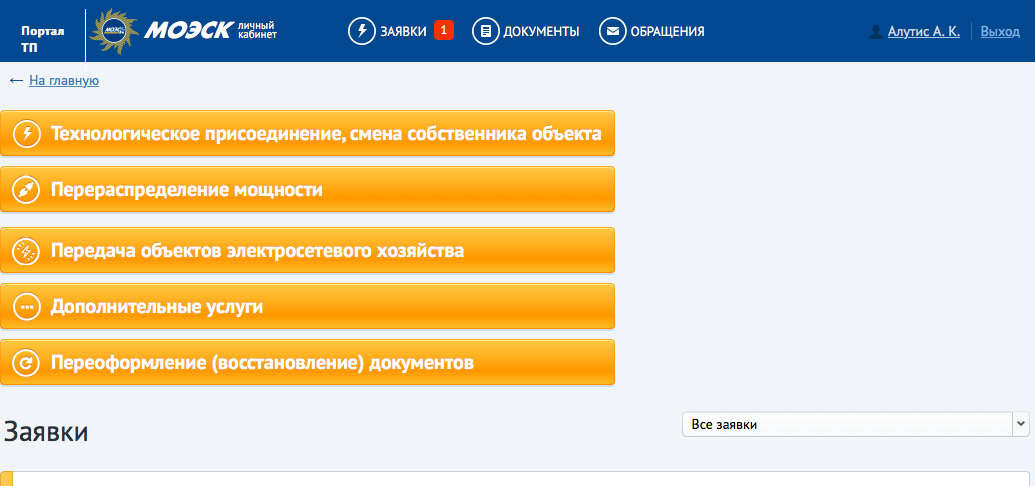 Выбрать вид заявки «Новое присоединение...»
3
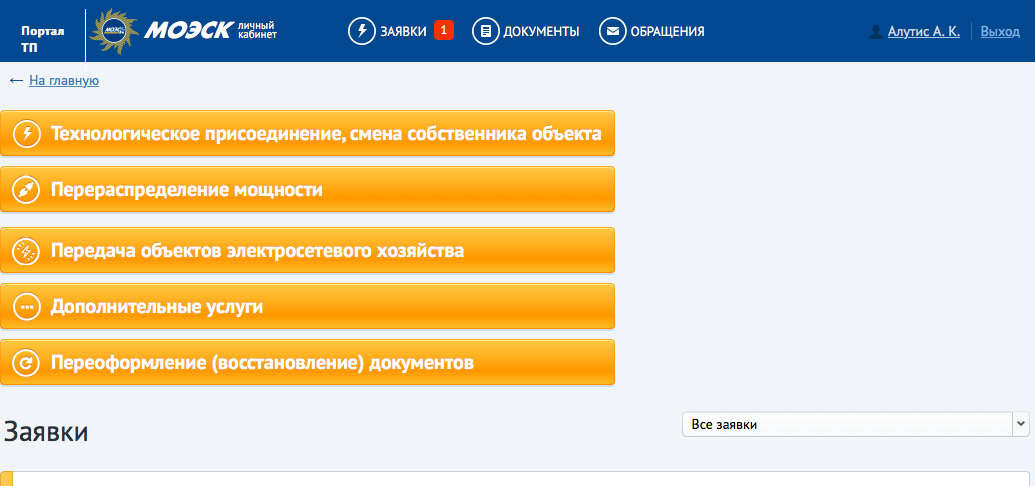 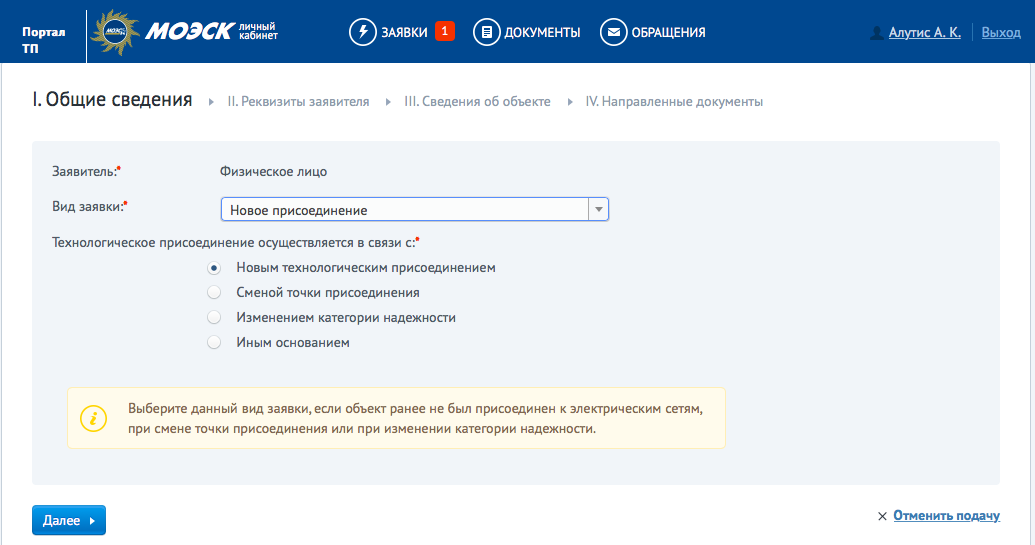 Ввести данные собственника (из »необычного» только СНИЛС)
4
Ввести данные объекта. Главное кадастровый номер по которому и идет сверка.
Адрес – Москва, ул Новая, дом ... (ваш дом на карте Поселка например). Мощность 15 кВт, класс 380 В.
5
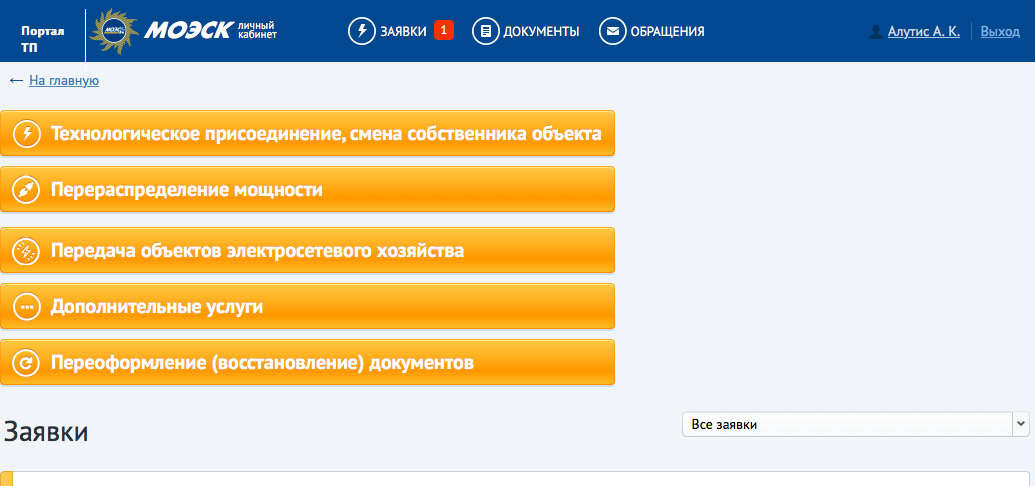 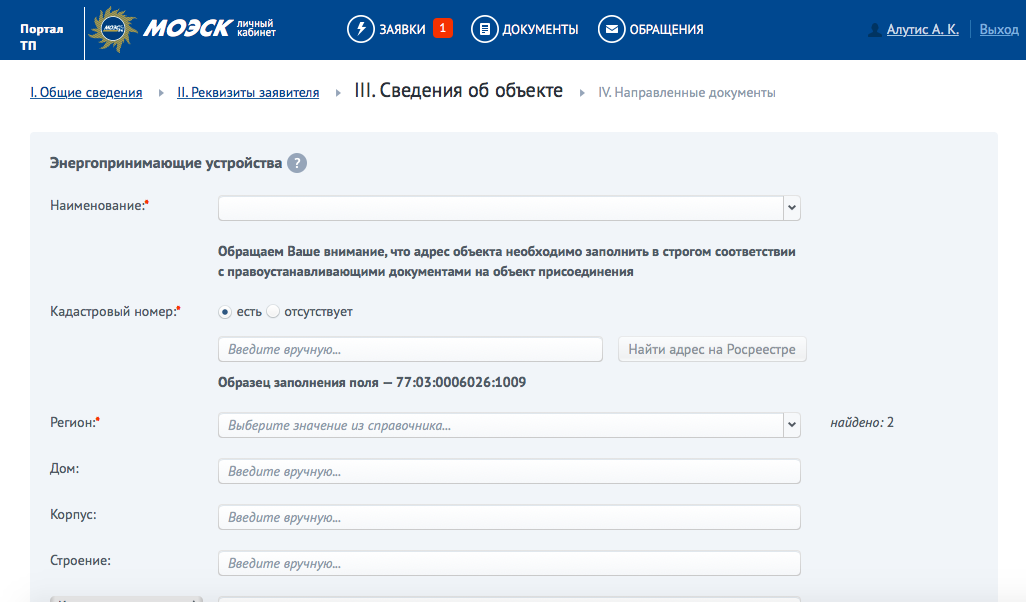 Отправить заявку. ВСЕ! Далее все делается в контакте с их специалистами. Вам по СМС (если подписались придет номер вашей заявки, её просьба сообщить Татьяне. На все про все 10 минут времени.
6